«Чистоговорки - как средство развития речи. Учимся играя»
Подготовил:
Учитель – логопед Черникова Е.Г.
«Кто хочет разговаривать, тот должен выговариватьчистоговорки внятно, чтоб было всем понятно »
«Чистоговорки как средство развития уверенности в себе. Учимся играя»
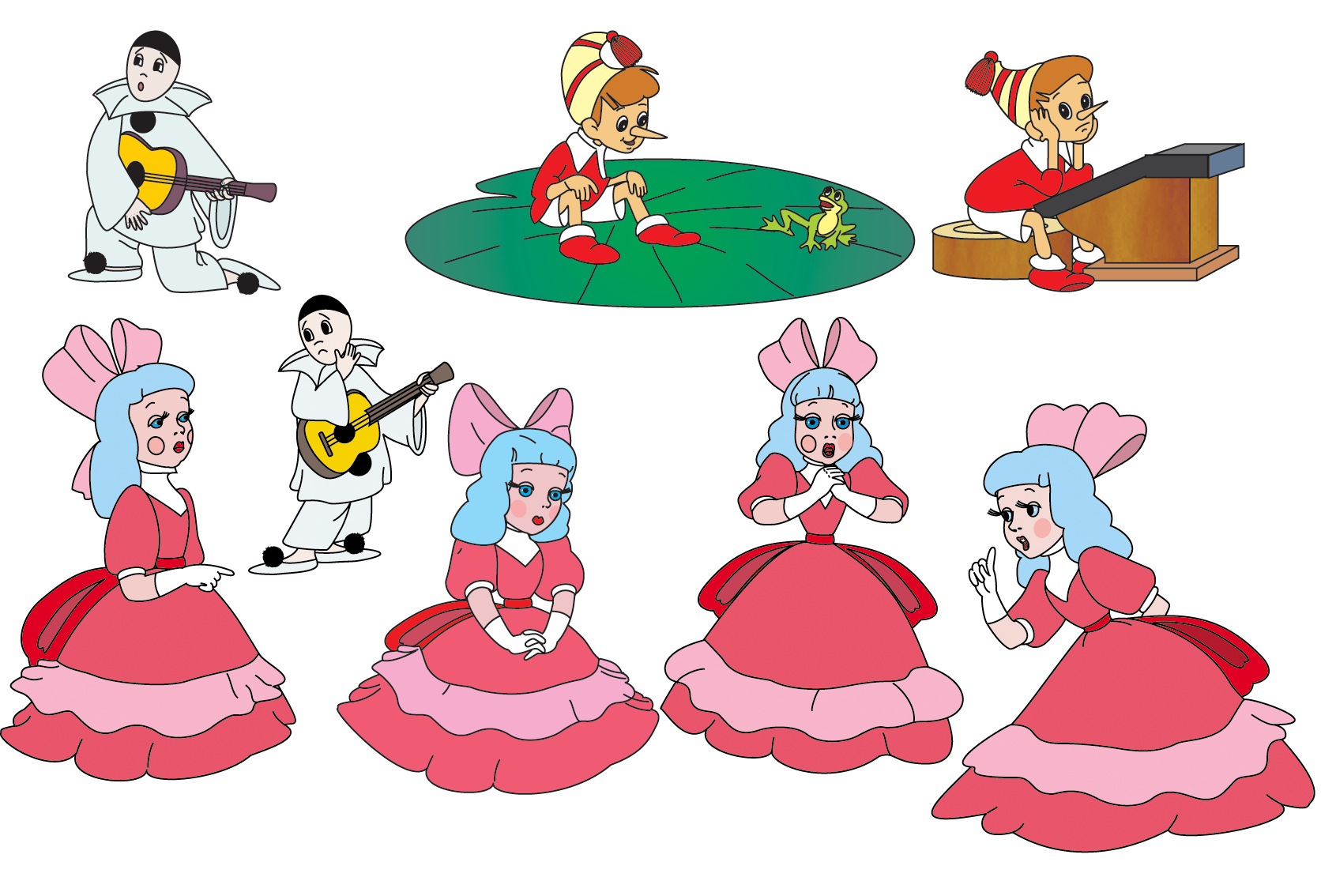 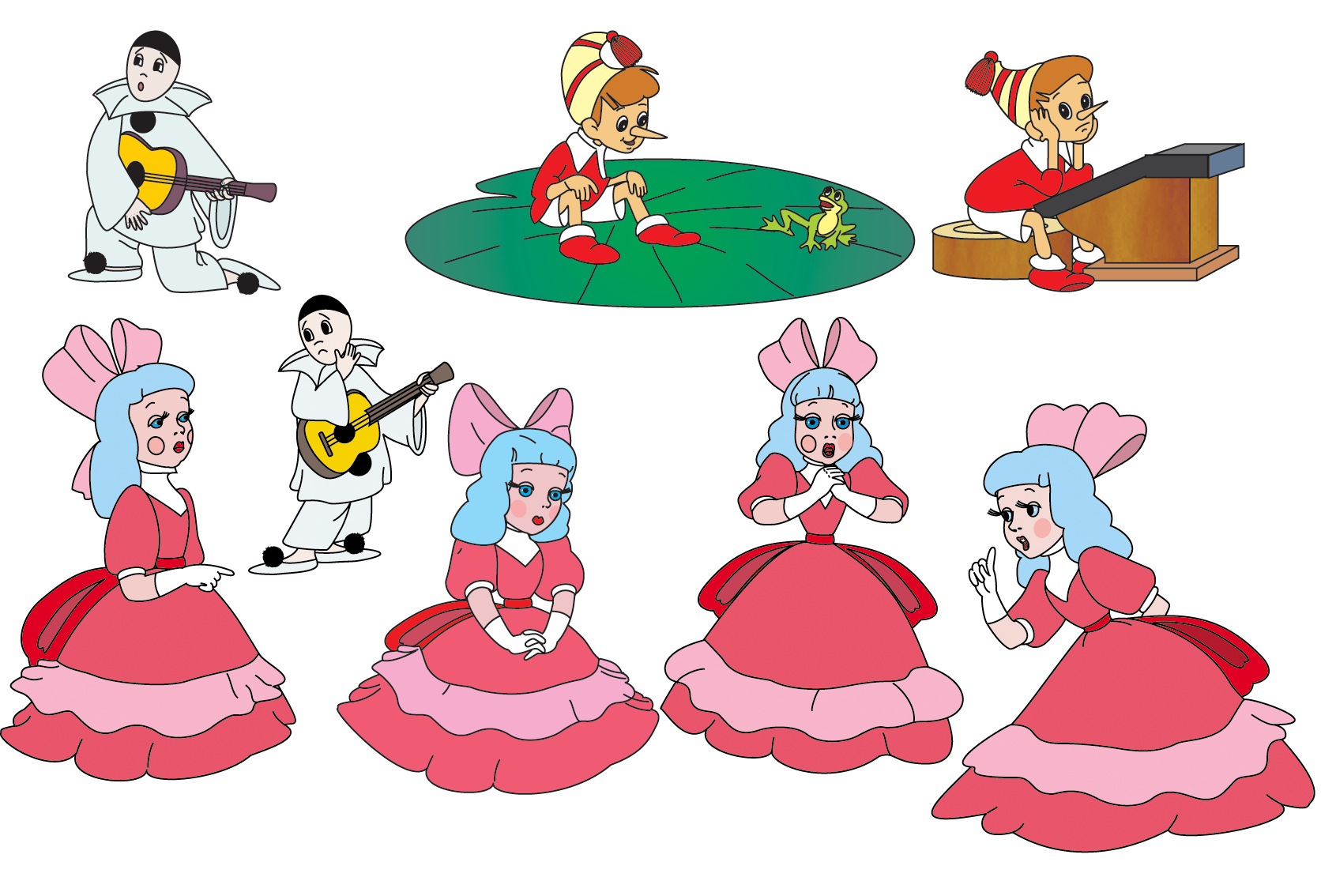 Чистоговорка
Это зарифмованная фраза, в которой часто повторяется какой-то звук.
По В. И. Далю, чистоговорка (частоговорка) скороговорка, предназначенная  для  развития  речи
Чистоговорка состоит из двух частей. Первая предусматривает трёхкратное повторение определённого звука. Вторая - короткую фразу из 1-4 слов, которая рифмуется с первой частью.
Чистоговорки
Все стороны речи можно развивать с помощью чистоговорок. Их рифмы и ритмическое оформление облегчают произношение и запоминание звуков.

Слоговой компонент шутки – чистоговорки способствует формированию слухового и фонематического восприятия, внимания, памяти, стимулирует развитие  языкового чутья.
  
В процессе составления чистоговорок обогащается словарный запас, совершенствуется грамматический строй, связная речь ребёнка, активизируется его воображение.
Как правильно разучивать чистоговорки?
Сначала чистоговорку нужно произнести медленно, чётко артикулируя каждый звук, затем темп следует увеличить, не снижая качества произношения.
Виды работ с чистоговорками
ОМ-ОМ-ОМ-МЫ ПОСТРОИМ НОВЫЙ ДОМ 
 
«Скажи медленно-быстро»
«Скажи громко – тихо»
«Скажи с различной интонацией» (восклицательной, вопросительной)
«Скажи как…(мышка, медведь, лиса)»
«Пропой чистоговорку» (на мотив русской народной песни)
«Закончи чистоговорку»

ОК-ОК-ОК-БАБОЧКА СЕЛА НА…(цветок)
«Эхо» (дети повторяют только конец)
«Проговори и прохлопай»
«Проговори и прохлопай, подбрасывая мяч вверх»
«Проговори чистоговорку, перекладывая мяч из одной руки в другую»
«Составь чистоговорку по картинке»
«Посчитай»
«Придумай чистоговорку по картинке»
ПОВТОРИ  ЧИСТОГОВОРКИ  (медленно-быстро, громко – тихо)
РЫ - РЫ—РЫ— нас кусают комары. 

РА—РА—РА — рама, рак, гора, нора.
 
РУ—РУ—РУ — зададим мы комару. 

РЫ—РЫ—РЫ— рыси, рыбы, комары. 

РА—РА—РА — мы убили комара. 

РУ—РУ—РУ — ручка, руки, кенгуру.
 
РО—РО—РО — угодил комар в ведро.
    
РО—РО—РО — Рома, роза, рот, перо.
Закончи чистоговорку
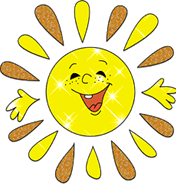 РА – РА – РА – мы поймали … комара
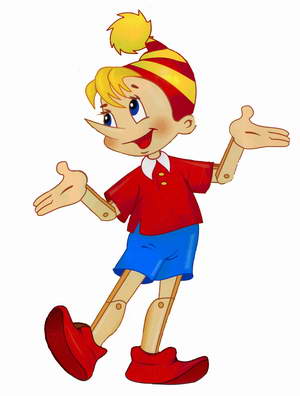 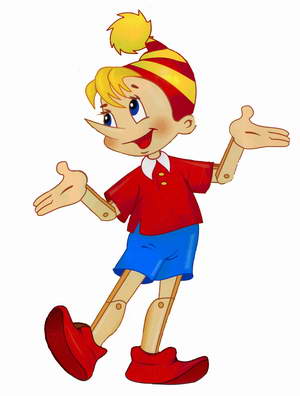 РО – РО – РО – купили новое …ведро.
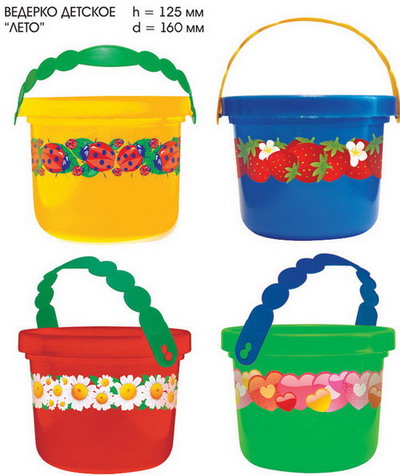 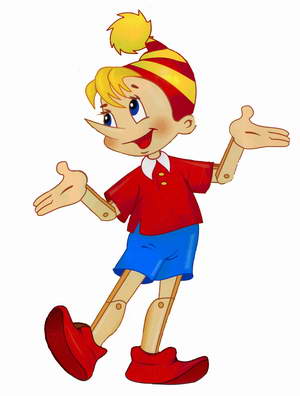 РУ – РУ – РУ – разбудите детвору
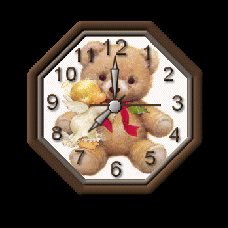 Жа-жа-жа - есть иголки у ежа.Ло-ло-ло - на улице тепло.Лу-лу-лу - стул стоит в углу.Оль-оль-оль - мы купим соль.Ра-ра-ра - начинается игра.Ры-ры-ры - у мальчиков шары.Ри-ри-ри - на ветках снегири.Ар-ар-ар - кипит наш самовар.Ор-ор-ор - созрел красный помидор.
«Скажи с различной интонацией» (восклицательной, вопросительной)
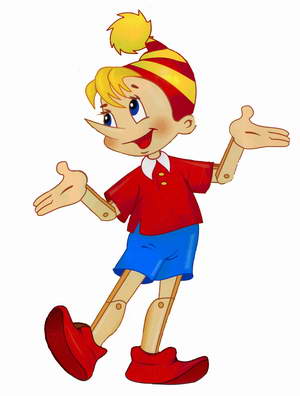 АР—АР—АР — в небе красный шар.
OP—OP—OP — шар летит во двор.	УР—УР—УР — распугает шар всех кур.	
ИР—ИР—ИР — облетел наш шар весь мир.
Придумай чистоговорку по картинке
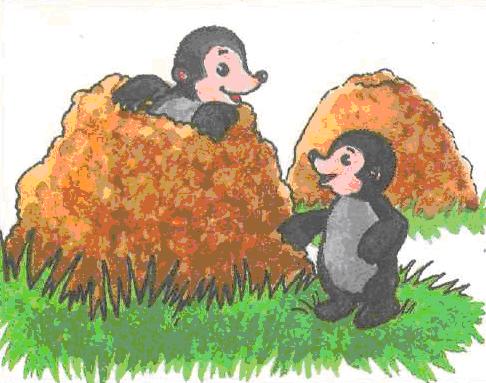 РЫ – РЫ- РЫ -Кроты вырыли норы.
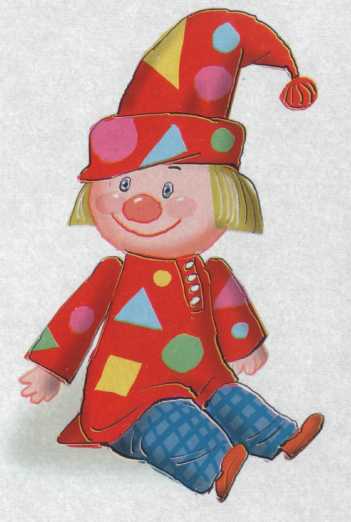 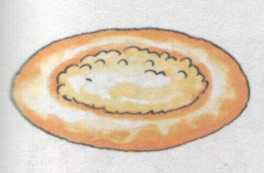 ШКУ-ШКА-ШКУ-Петрушка ест ватрушку.
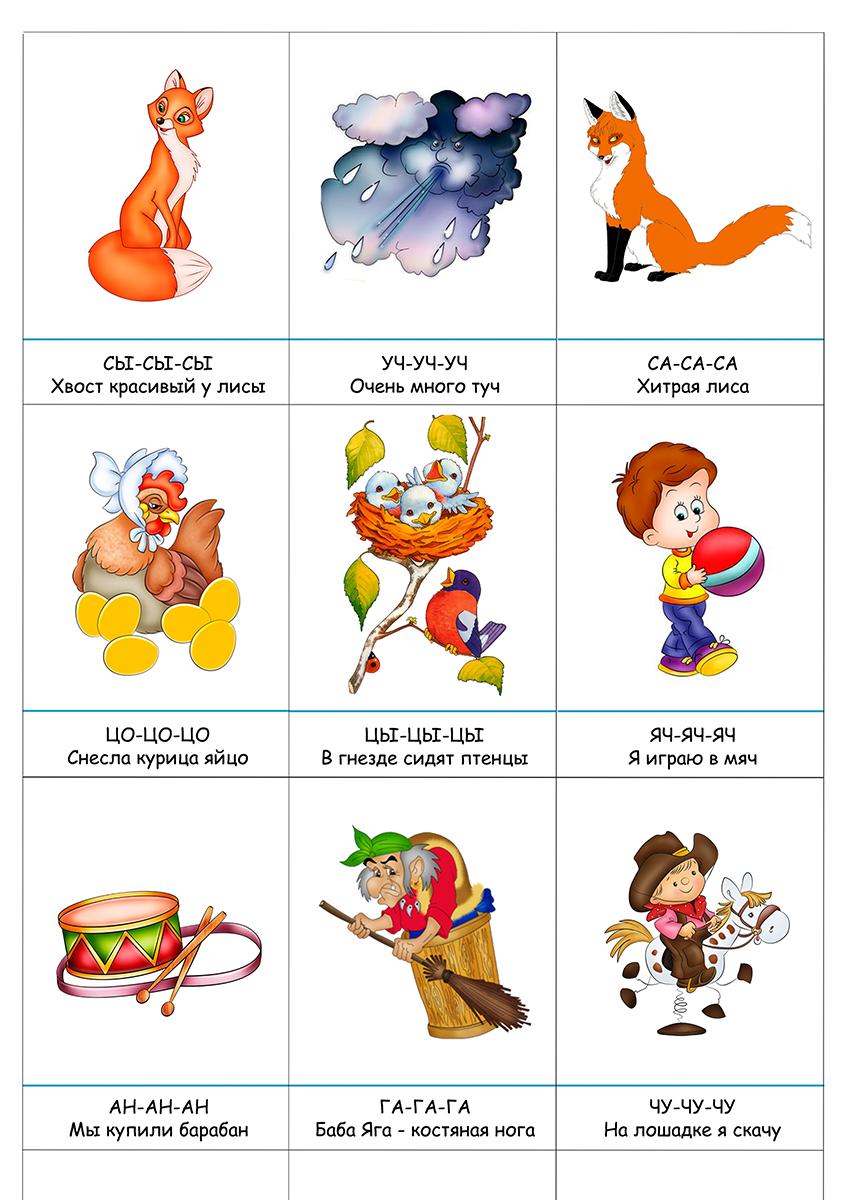 Посчитай
АШ-АШ-АШ- ОДИН  КАРАНДАШ

ША-ША-ША- ДВА  КАРАНДАША

ШЕЙ-ШЕЙ-ШЕЙ- ПЯТЬ  КАРАНДАШЕЙ
Проговорить  чистоговорку медленно, быстро (шёпотом, громко)

Кашку кушали из чашки – 
Не доели ложку кашки…
В этой чашке,
В ложке кашки
Утонули две букашки!
Если жалко вам букашку – Доедайте в чашках кашку!
Проговорить 3 раза ( Медленно, быстрее, очень быстро, но без ошибок и четко проговаривая, все звуки).

Наши руки были в мыле,
 Мы посуду сами мыли, 
 Мы посуду мыли сами,
 Помогали нашей маме.
 

                    

		  		
					радостно, грустно.
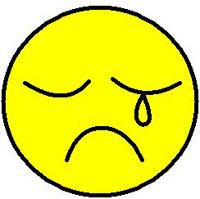 Вот так незаметно, 
играя, дети учатся 
правильно говорить.
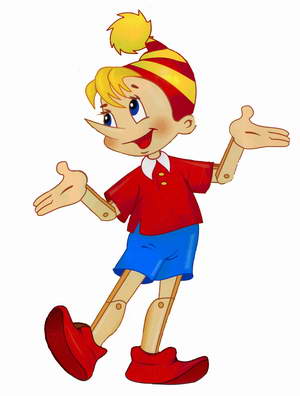 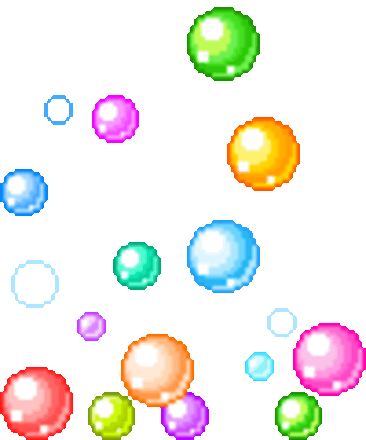 СПАСИБО         ЗА  ВНИМАНИЕ !